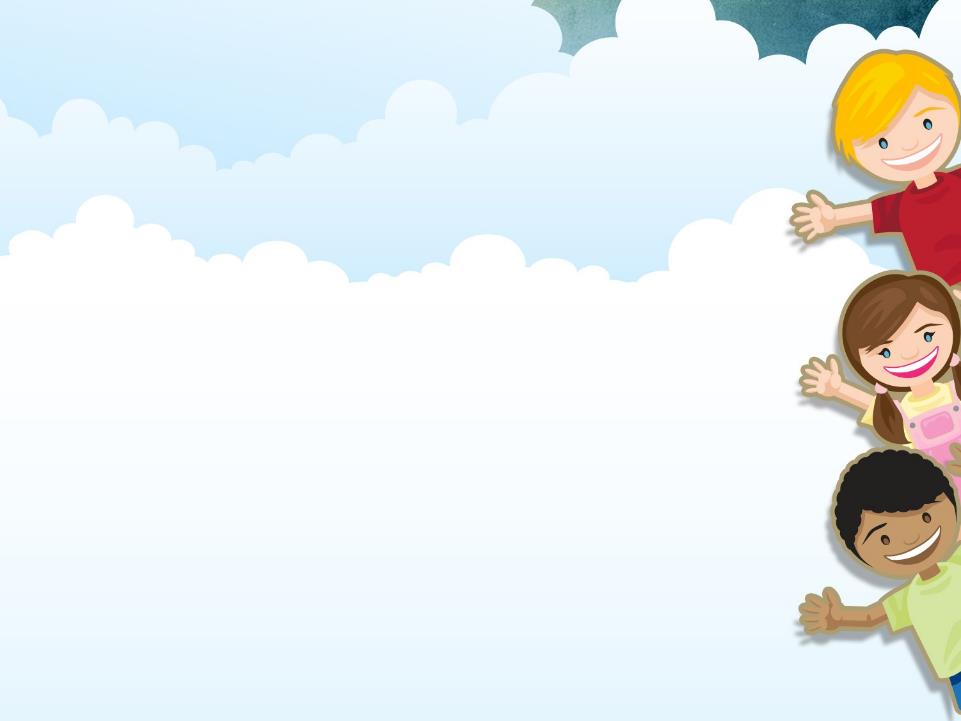 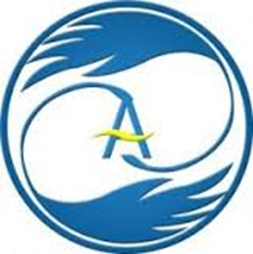 Kĩ năng sống
Giáo viên: Nguyễn Thị Trung
Năm học 2020- 2021
Bài hát: “ Lớp chúng ta đoàn kết”.
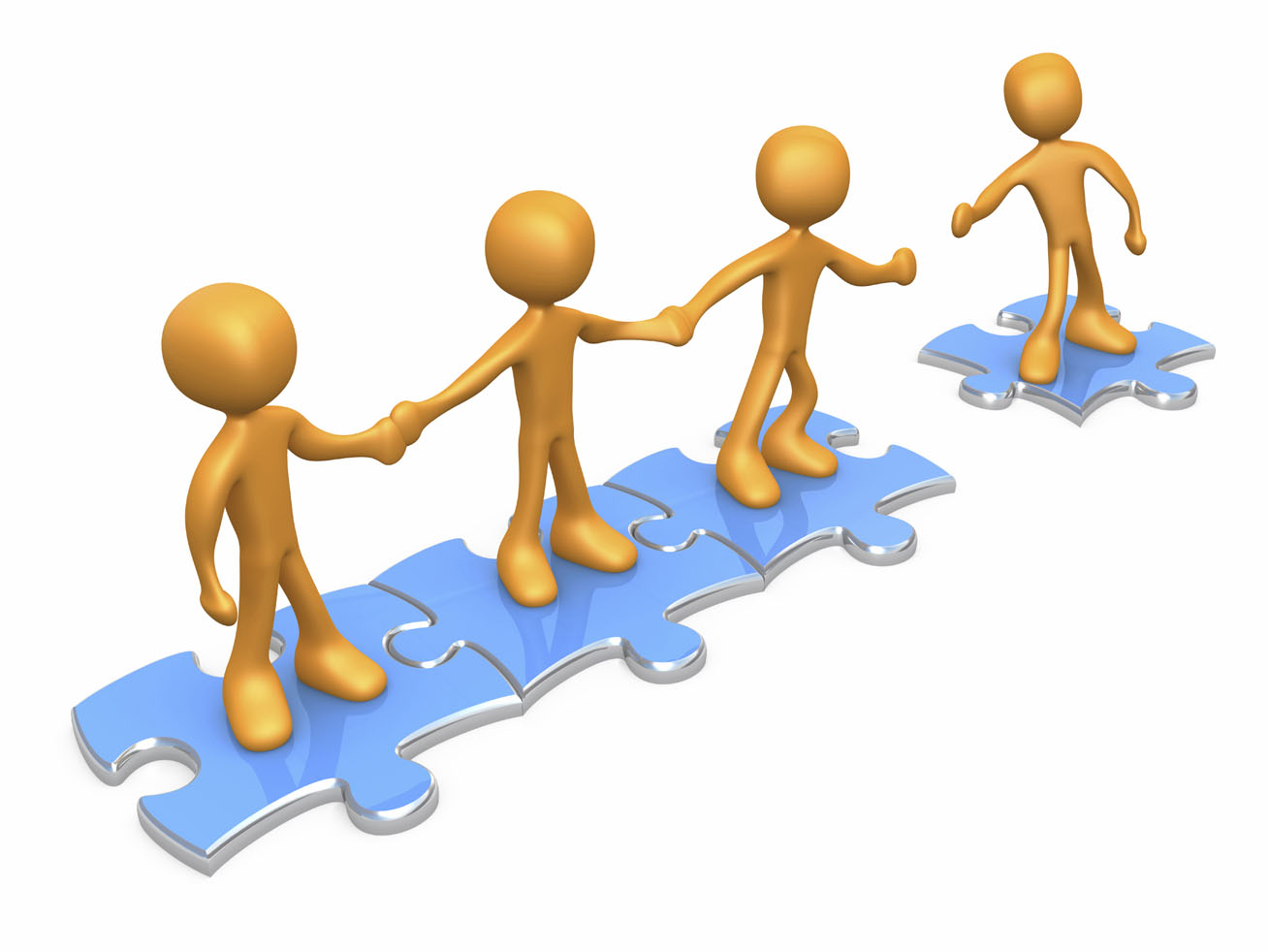 BÀI 7: Em làm việc nhóm( tiết 1).
BÀI 9: Em làm việc nhóm( tiết 1).
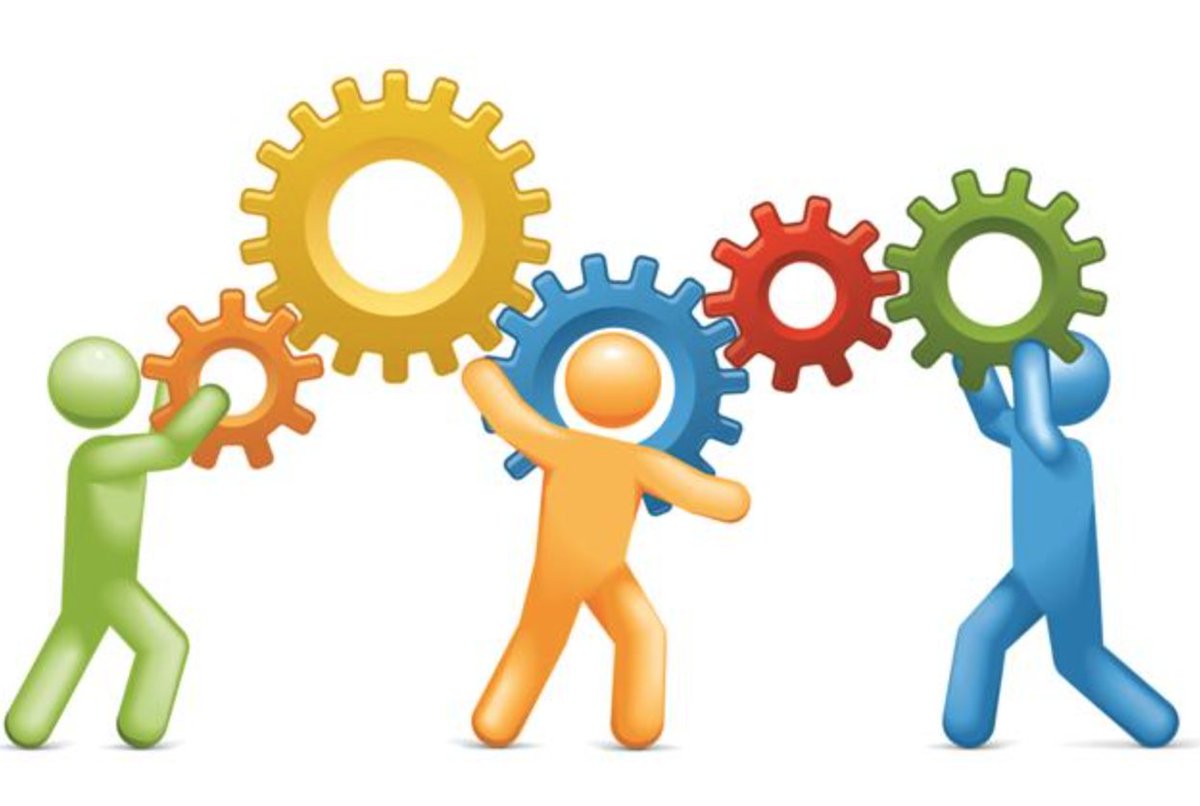 1. Thế nào là làm việc nhóm.
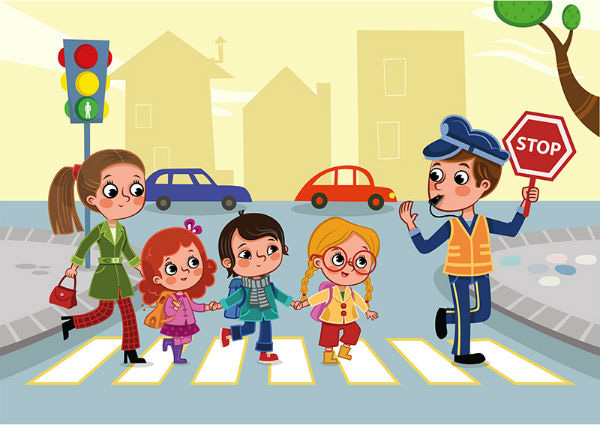 Hoạt động 1: Trò chơi
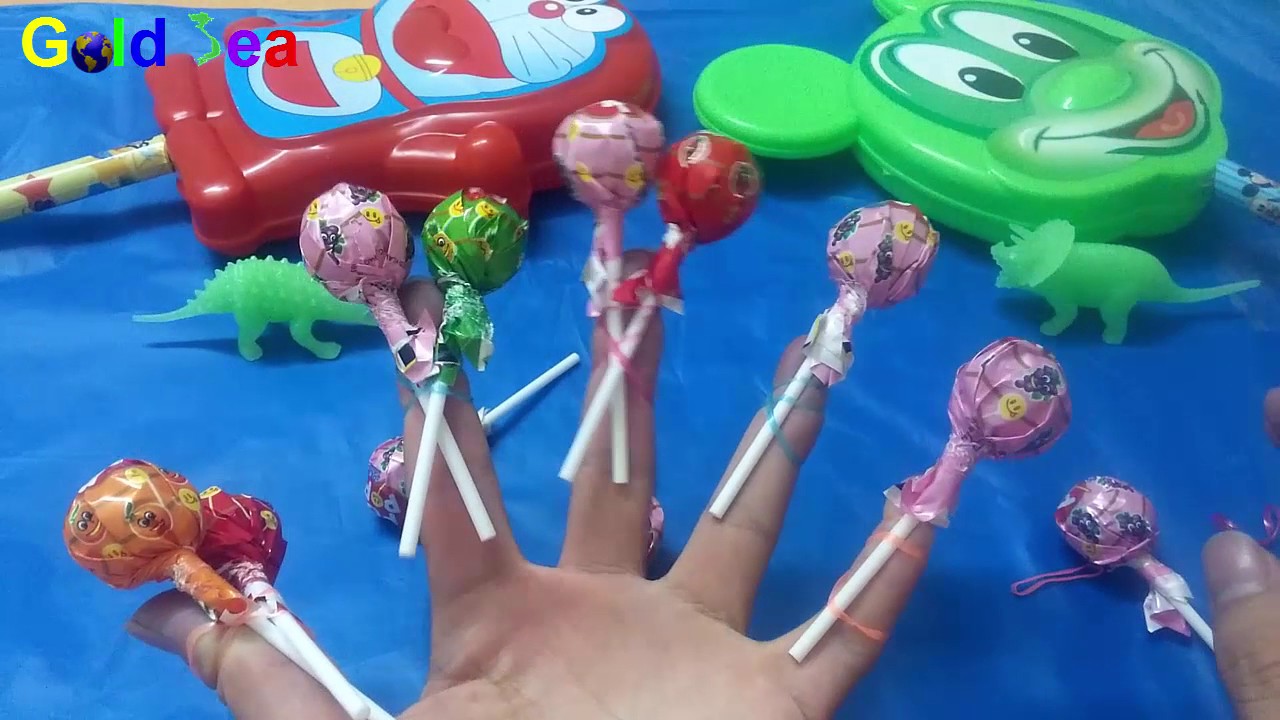 Hoạt động 1: Trò chơi
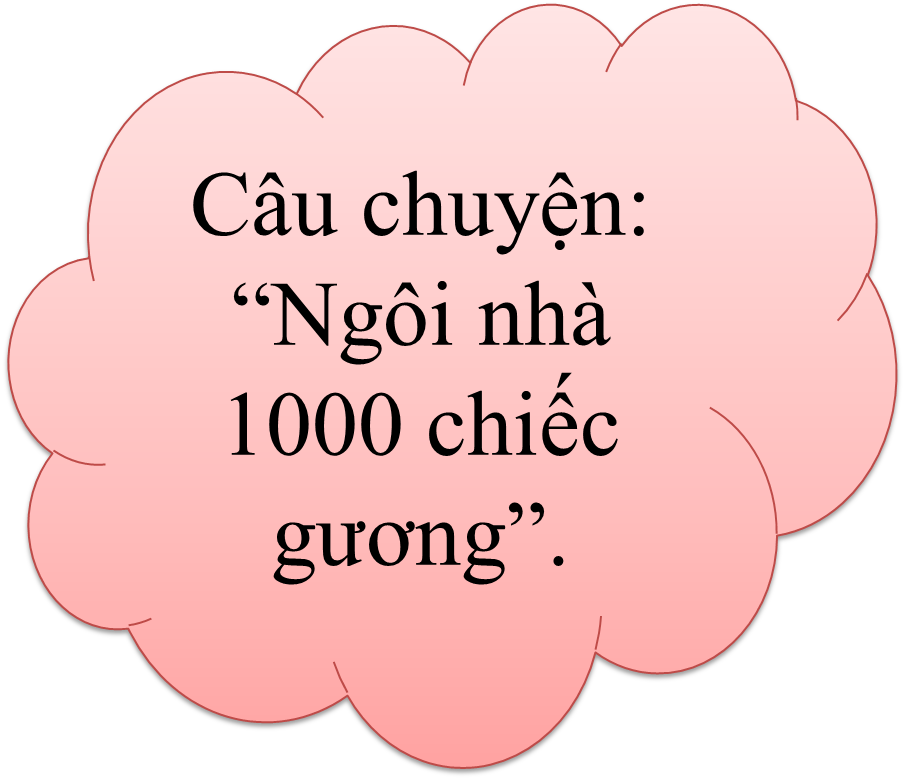 Ngón tay thần kì
Làm việc nhóm là tất cả cùng làm vì mục đích chung
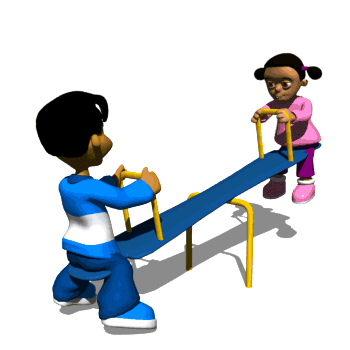 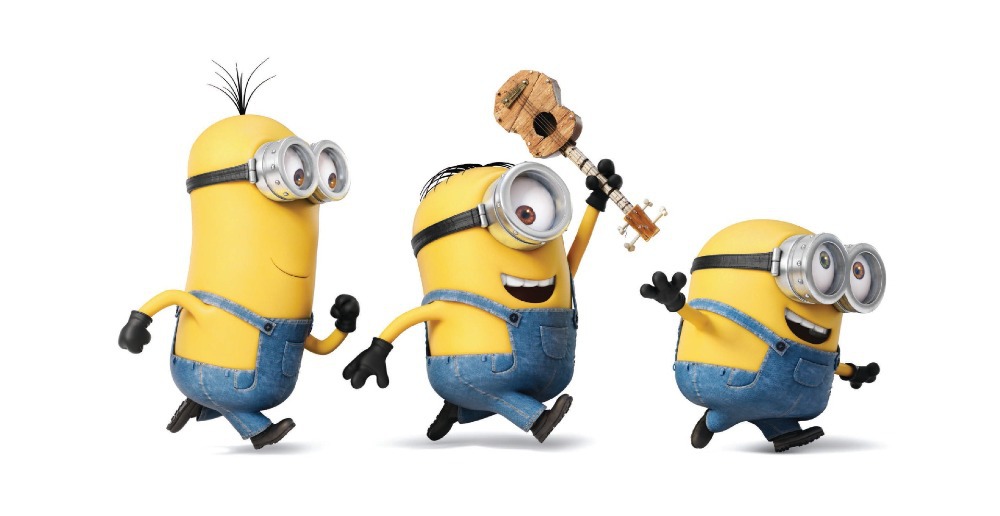 2: Lợi ích của làm việc nhóm.
Trang trí túi
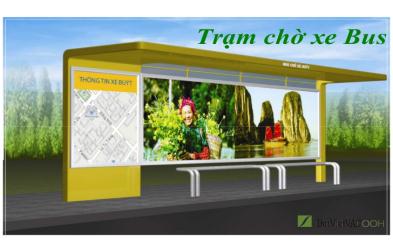 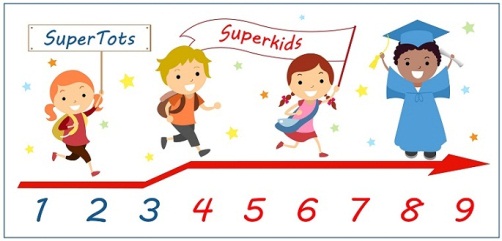 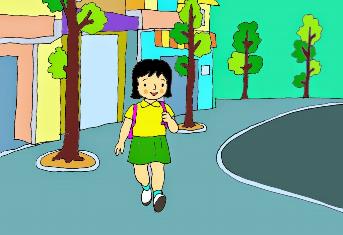 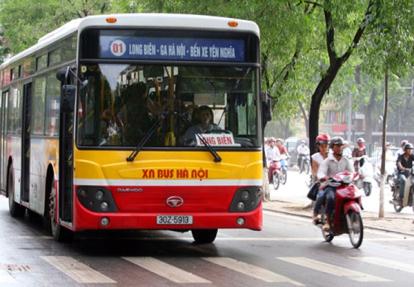 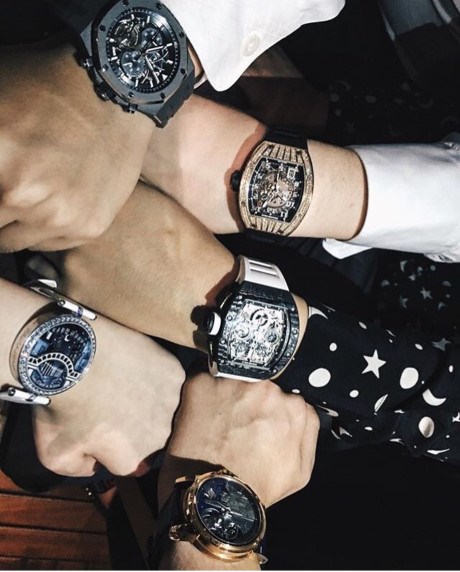 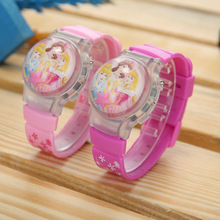 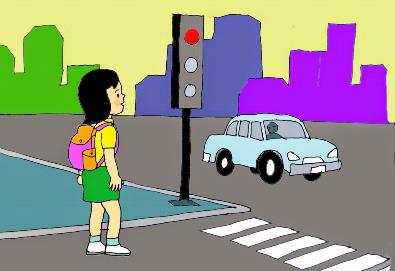 Hoàn thành công việc.
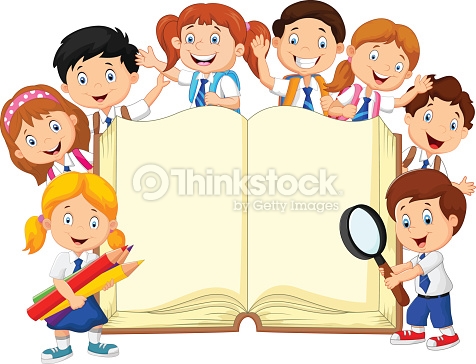 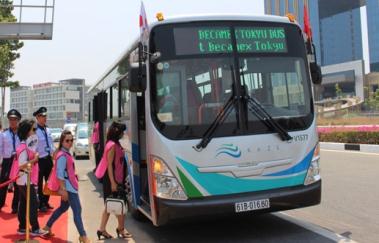 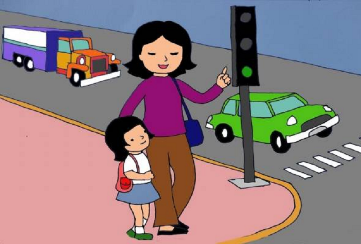 Tiết kiệm thời gian.
Đoàn kết và vui vẻ
THANK YOU